Quasilinear Time List-Decodable Codes for Space Bounded Channels
Swastik Kopparty Rutgers University and IAS
Ronen Shaltiel University of Haifa
Jad Silbak Tel-Aviv University
Binary List Decodable Codes
Short list
Unique decoding if L=1
Major open problem.
Can we get an explicit code?
Binary List Decodable Codes
What about intermediate channel families?
Short list
Unique decoding if L=1
Intermediate Channels Between Hamming and Shannon
Intermediate Channels Between Hamming and Shannon
Intermediate Channels Between Hamming and Shannon
List-decodable against Hamming channel
Solution: Stochastic codes
Encoding is randomized
Decoding succeeds only with high probability.
Guruswami and Smith [GS16] Stochastic Codes
Previous Results: Binary Stochastic List-Decodable Codes for Online Space
Preprocessing stage: (Enc,Dec) toss a shared randomness of poly length that is used for Encoding/Decoding (and is revealed to the channel)
Previous Results: Binary Stochastic List-Decodable Codes for Online Space
List-Decodable Codes for Larger Space
“Essentially” all randomized channels studied in info-theory (e.g. BSC, Burst,…) are implementable in small space channels
Outline of construction
Component: Raw Reed-Solomon codes.
Explicit linear (standard) codes with large distance,    dual distance and explicit list-decoding from ½ errors.
New point of view on good old Reed-Solomon codes.
Gives: Pseudorandom “control” codes.
Stochastoc codes (against Hamming channels) with pseudorandom properties.
Stochastic codes for space bounded channels.
Use new pseudorandom codes in framework of [GS16,SS16] (with some additional ideas).
Component: Raw Reed-Solomon Codes
An inner component in our construction. We will see later why it’s useful
Raw Reed-Solomon Codes
Raw Reed-Solomon Codes:Correlated Dual-BCH Codes
m
RS
Raw Reed-Solomon Codes:Correlated Dual-BCH Codes
m
RS
Dual-BCH
Raw Reed-Solomon Codes:Correlated Dual-BCH Codes
m
RS
Dual-BCH
Raw Reed-Solomon Codes:Correlated Dual-BCH Codes
m
RS
Raw Reed-Solomon Codes:Correlated Dual-BCH Codes
m
RS
Stochastic Pseudorandom codes(inner component in [GS16,SS16])
Stochastic Pseudorandom(inner component in [GS16,SS16])
Low weight noise
Stochastic Pseudorandom(inner component in [GS16,SS16])
Codeword
Low weight noise
Stochastic codes for space bounded channels: Outline
Use new pseudorandom codes in framework of [GS16,SS16] (with some additional ideas).
Warmup: additive channels and shared randomness.
Generalize to space bounded channels using our new pseudorandom code.
Warmup: codes for additive channels using shared private randomness
1
2
3
4
5
6
1
2
3
4
5
6
Code for BSC
Enc
1
m
0
m
0
m
1
m
0
0
Fixed error
Message
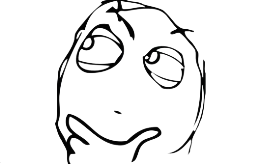 Codes against additive channels: (rough sketch)
Enc
1
1
2
2
3
3
4
4
5
5
6
6
7
7
8
8
9
9
10
10
11
11
12
12
13
13
14
14
15
15
Message
Permutation generator
11
6
10
11
6
10
14
14
9
9
15
15
5
5
7
7
8
8
4
4
12
12
2
3
2
3
13
13
1
1
Additive channels fix the error pattern in advance => Can’t wipe out the control information.
Sampler
Need to worry how the decoder finds the control information.
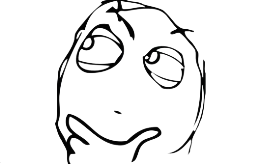 permuting & sampling
Codes for BSC channels
Codes against additive channels
Codes against bounded channels: (rough sketch)
Enc
1
1
2
2
3
3
4
4
5
5
6
6
7
7
8
8
9
9
10
10
11
11
12
12
13
13
14
14
15
15
Message
List decoding: Decode PR code on every block.
For each candidate, decode message.
Permutation generator
PRG
~
~
~
~
~
~
~
~
~
~
~
~
~
~
~
11
6
10
14
9
15
5
7
8
4
12
2
3
13
1
What if the channel targets the control information?
The channel can inspect the data and find weaknesses
GS10: Let’s make the control info pseudorandom.
Sampler
Channel can’t distinguish the data part from control part!
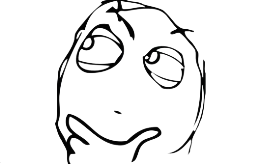 permuting & sampling
pseudo randomness
Codes against bounded channels
Codes for BSC channels
Codes against additive channels
Conclusions and open problems
Thank you
That’s it…
Stochastic codes for space bounded channels Ingredients:
Intuition: samplers use few random bits and select a subset that has properties similar to uniform subset.